プロジェクト演習Ⅳ・Ⅵインタラクティブゲーム制作
コードレビュー：カプセル
メディア学部３年M0108492　渡辺　那
2010/12/17
1
目次
カプセルのプログラムから言えること
Visual Studioのちょっとしたテク
ブレークポイント
検索と置換
コードレビュー
エフェクトアニメーション
clearTextureMemory()
2010/12/17
2
カプセルのプログラムから言えること
2010/12/17
3
[Speaker Notes: コードレビューの時に前回のFKUT_Frm_Effectを使うので、準備しておくこと]
カプセルの軌跡
カプセル結成
設計組み直し（残り３カ月）
TGS出展
2010/12/17
4
[Speaker Notes: すごい大まかな軌跡]
TGSまで残り一カ月
締め切り9月13日
東京ゲームショウ一日目
9月16日
前期課題提出
8月11日
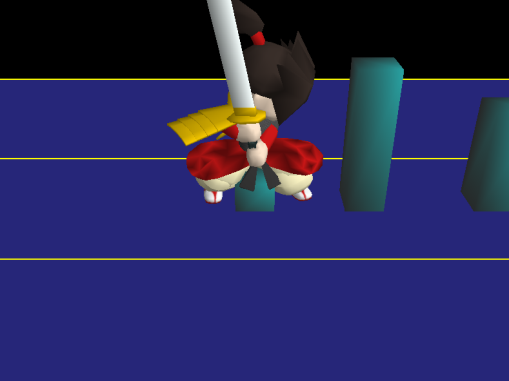 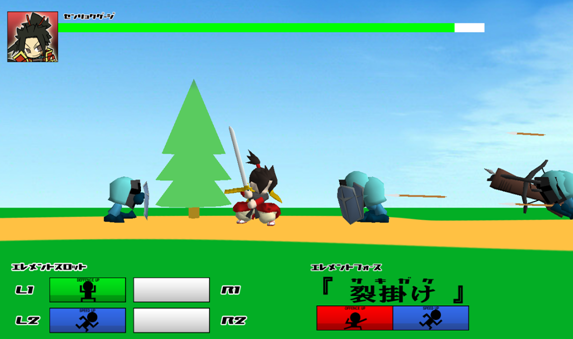 2010/12/17
5
組み直した理由
シーン遷移の管理が適当
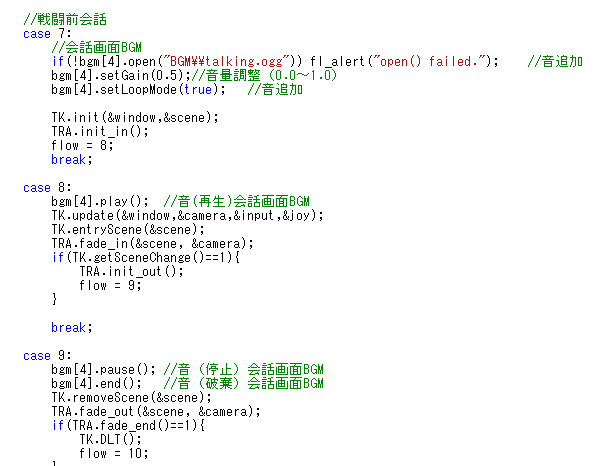 ←初期化処理
←メイン処理
←終了処理
2010/12/17
6
組み直した理由
キャラクターの切り替えを考えていない

道中パートとボスパートで、プレイヤークラスが分かれている

プレイヤーのHPがEnemyクラスで管理されている
etc…
2010/12/17
7
２年生に言いたいこと
このあたりで整理してみる
2010/12/17
8
Visual Studioのちょっとしたテク
2010/12/17
9
ブレークポイント
プログラムを一時停止し、その時の状態をみることができる
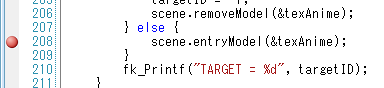 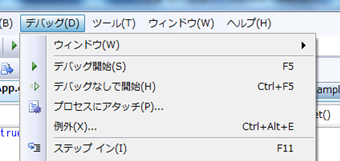 デバッグ開始（F5キー）でやる
2010/12/17
10
停止中に
F10キーでひとつ進む
F11キーで関数の中に入る
F5キーで再開
2010/12/17
11
自動変数
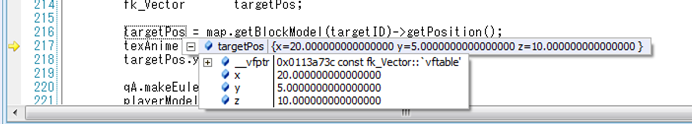 2010/12/17
12
検索と置換
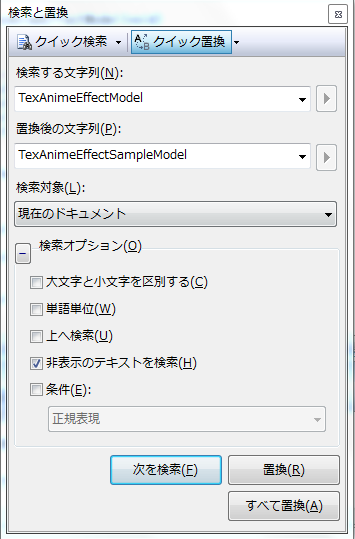 Ctrl + Fキー
検索 : 
置換 :
2010/12/17
13
コードレビュー
2010/12/17
14
エフェクトアニメーション
エフェクトによってアニメーションの枚数が違う

エフェクトを簡単に管理したい
2010/12/17
15
ヘッダーの変更点
赤いところが変更点
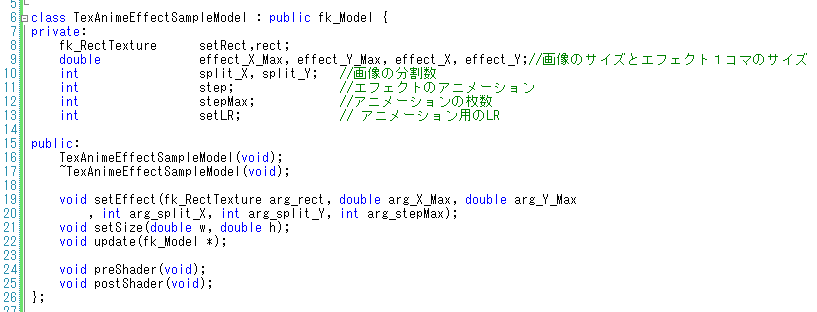 2010/12/17
16
[Speaker Notes: クラスの名前を変えるのも忘れずに（ここでは、TexAnimeEffectModel→TexAnimeEffectModelSample）]
C++ファイルの変更点（１）
ここは全部変更
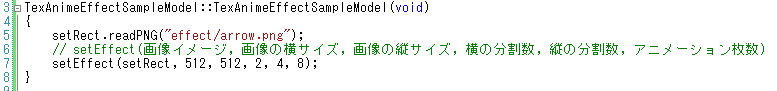 新しくSetEffectを作る
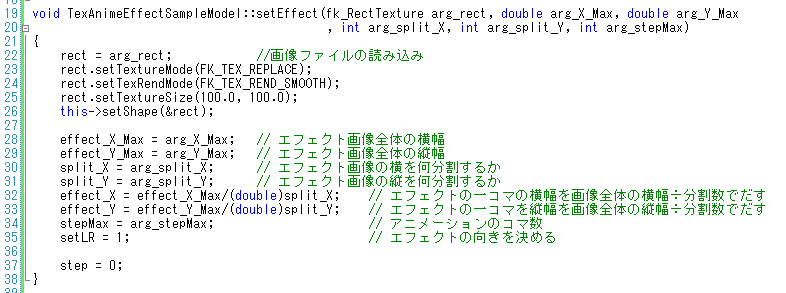 2010/12/17
17
C++ファイルの変更点（２）
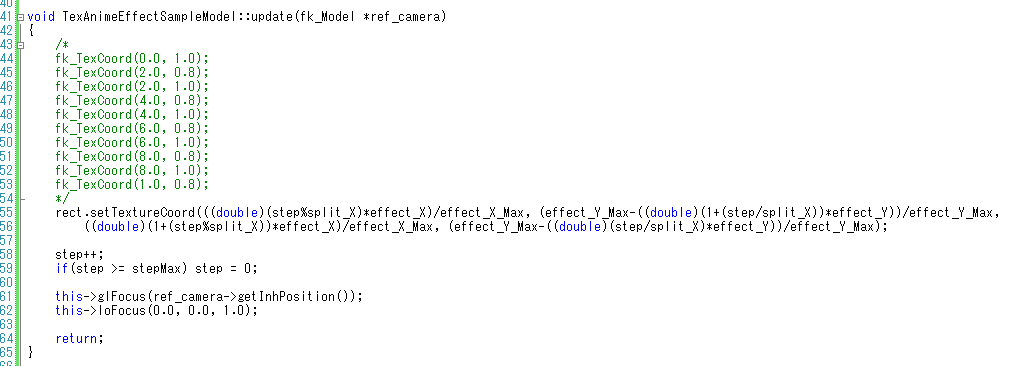 下のメモ帳にソースがあるのでコピペするべし
2010/12/17
18
[Speaker Notes: rect.setTextureCoord(((double)(step%split_X)*effect_X)/effect_X_Max, (effect_Y_Max-((double)(1+(step/split_X))*effect_Y))/effect_Y_Max,
		((double)(1+(step%split_X))*effect_X)/effect_X_Max, (effect_Y_Max-((double)(step/split_X)*effect_Y))/effect_Y_Max);]
TestApp.hの変更も忘れないように
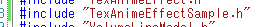 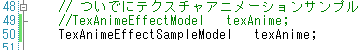 2010/12/17
19
エフェクトの変更
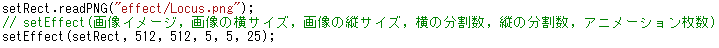 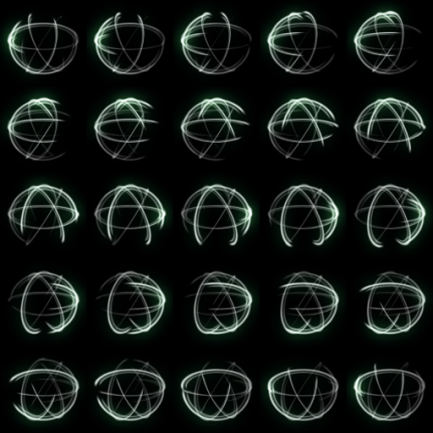 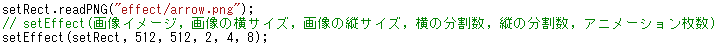 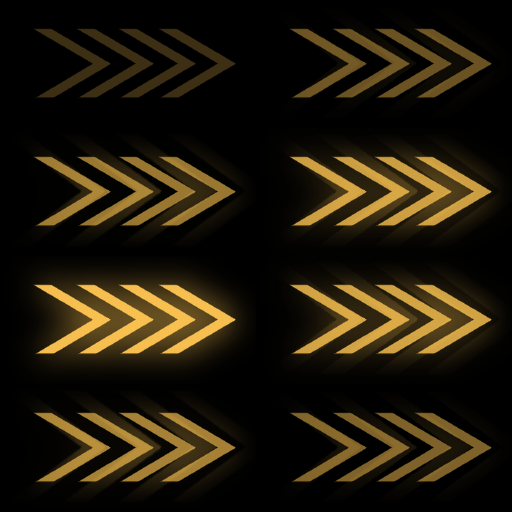 青いところを変えるだけ！！
2010/12/17
20
左右反転
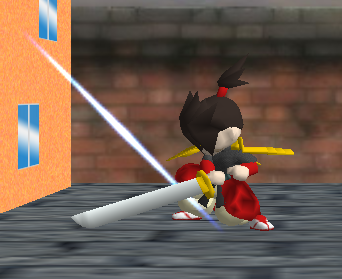 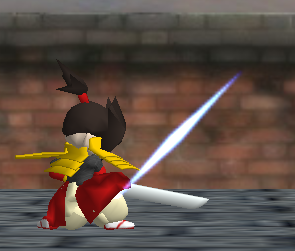 2010/12/17
21
画像の座標
rect.setTextureCoord(

((double)(step%split_X)*effect_X)/effect_X_Max, 
(effect_Y_Max-((double)(1+(step/split_X))*effect_Y))/effect_Y_Max,

((double)(1+(step%split_X))*effect_X)/effect_X_Max, 
(effect_Y_Max-((double)(step/split_X)*effect_Y))/effect_Y_Max)

);
始まりのX座標
始まりのY座標
終わりのX座標
終わりのY座標
(1.0, 1.0)
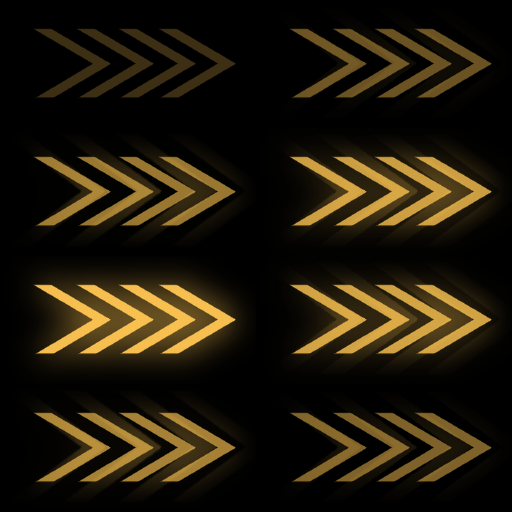 Step = 0　の時の座標
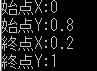 2010/12/17
22
(0.0, 0.0)
[Speaker Notes: 変更点：アニメーションの点の位置が間違っていた。（前回の点の位置だと上下が逆さまになってしまう）
　　　　　あと画像の座標を付け足した。]
どうすればいいのか？
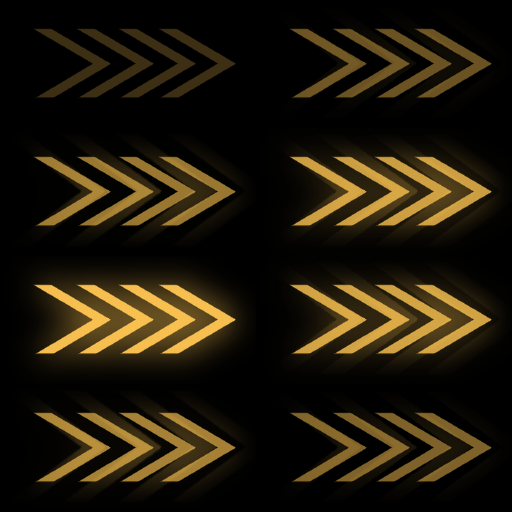 2010/12/17
23
方向を示す
rect.setTextureCoord(

(((double)(
(effect_Y_Max-((double)(1+(step/split_X))*effect_Y))/effect_Y_Max,
((double)(
(effect_Y_Max-((double)(step/split_X)*effect_Y))/effect_Y_Max)

);
(1-setLR)+
step%split_X)/effect_X_Max,
(setLR-1)+
1+(step%split_X))*effect_X)/effect_X_Max,
普通：setLR = 1
反転：setLR = 0
2010/12/17
24
[Speaker Notes: true,falseにした方がいいかもしれない。その場合はtrue=1,false=0になることに注意すること。]
clearTextureMemory()
これを忘れるとメモリリークの原因になる！！
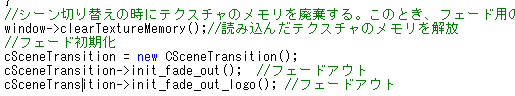 2010/12/17
25
[Speaker Notes: FK使っている人は注意！！]
最後に
最後まであきらめないこと！！
2010/12/17
26
ご清聴
ありがとうございました
2010/12/17
27